Wie erhalte ich einen Fahrtkostenzuschuss für Tullner Lehrveranstaltungen?
Die BOKU zahlt derzeit einen Kostenzuschuss für Öffis (Wien-Tulln- Wien) von max. 50,- € /Semester/Studierenden wenn der tatsächliche Rechnungsbetrag den Zuschussbetrag überschreitet und solange der Topf von 20.000 Euro pro Semester nicht ausgeschöpft ist.

Ausfüllen der Bestätigung & Unterschrift der LVA LeiterInnen
Originalbelege (Fahrscheine) mit Begleitschein
Unterlagen in Kuvert ( Adresse: U. Poindl – IFA) zu Portier UFT (Postfach)

Bestätigungsformular & Begleitschein werden in BOKUonline/BOKUlearn bei den Lehrveranstaltungen hochgeladen.
How can I apply for travel costs to Tulln?
The BOKU currently pays a subsidy for public transportation (Vienna-Tulln-Vienna) of max. 50,- € /semester/student when the actual invoice amount exceeds the subsidy amount and as long as the fund of 20,000 euros per semester is not exhausted.

1. Completed confirmation and signature of the LVA director
2. Original receipts (tickets) with accompanying document
3. Submit documents in an envelope (address: U. Poindl - IFA) to the porter UFT (P.O. Box).

The confirmation form and the accompanying documents will be uploaded to the LVAs on BOKUonline or BOKUlearn.
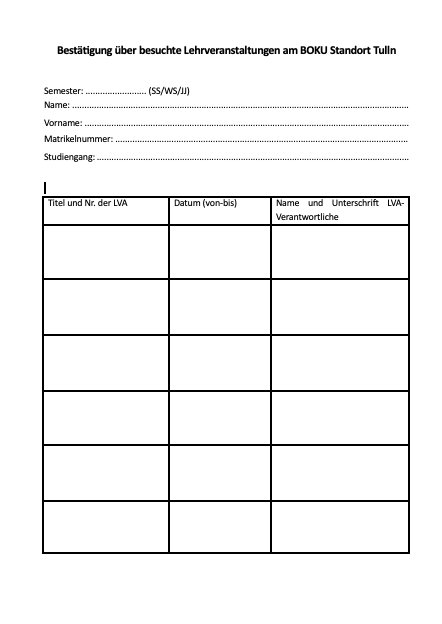 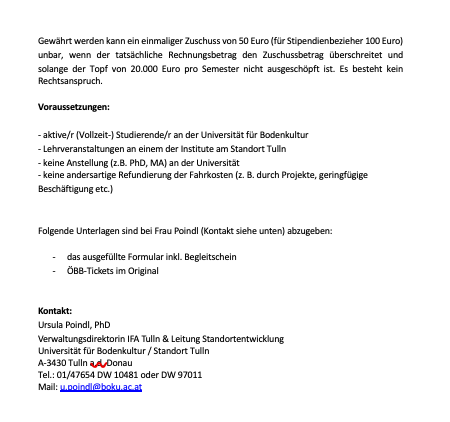